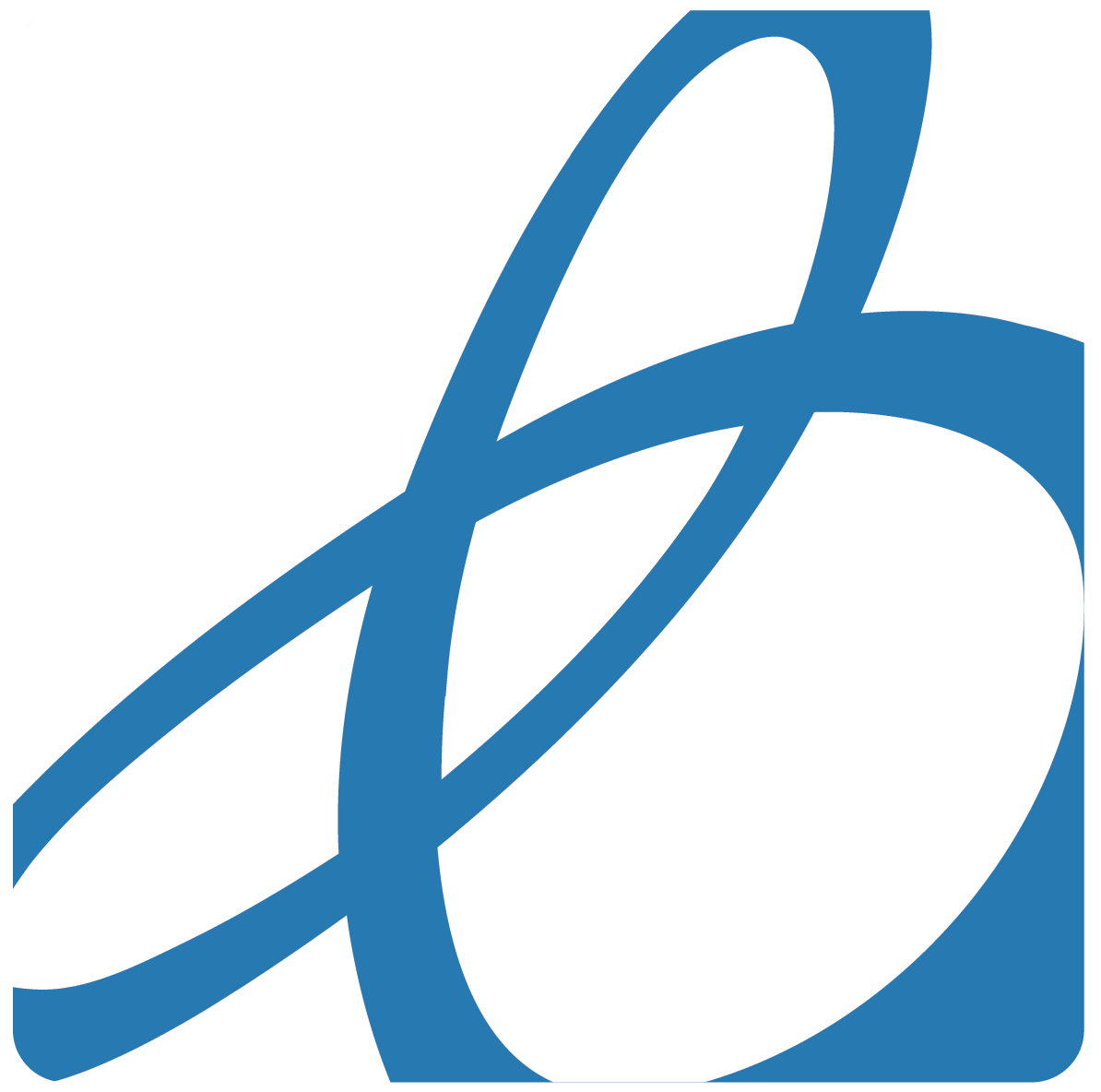 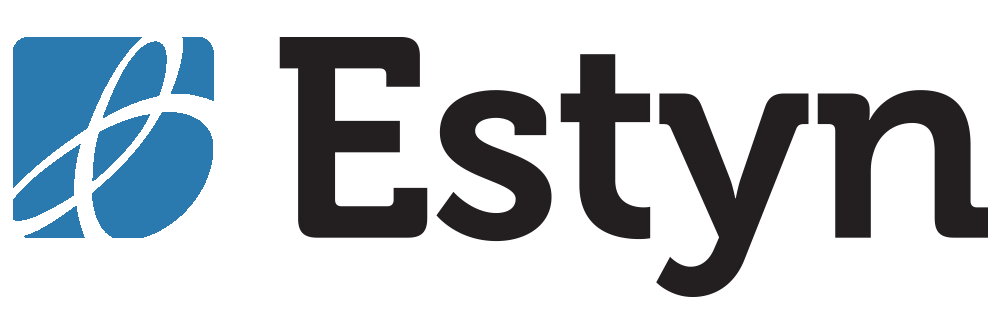 Title Welsh point 45
Addysgu a dysgu cyfrwngCymraeg a dwyieithog mewn addysg bellach
Welsh-medium and bilingual teaching and learning in further education
estyn.llyw.cymru
estyn.gov.wales
Cefndir
Background
Mae’r adroddiad yn arfarnu pa mor effeithiol y mae colegau addysg bellach yn sicrhau parhad a dilyniant mewn profiadau dysgu trwy gyfrwng y Gymraeg a phrofiadau dwyieithog. 

O gyfrifiad 2011, mae 19% o’r boblogaeth yng Nghymru yn siarad Cymraeg.  Mae 20% o ddisgyblion oed ysgol sy’n astudio Cymraeg fel iaith gyntaf, ac mae 20% o brofiadau dysgu’r chweched dosbarth yn cael eu hastudio yn Gymraeg neu’n ddwyieithog.  Dim ond 10% o ddysgwyr mewn colegau addysg bellach sy’n nodi eu bod yn siaradwyr Cymraeg, ac mae rhyw 7% o brofiadau dysgu yn cael eu hastudio yn Gymraeg neu’n ddwyieithog.
The report evaluates how effectively further education colleges ensure continuity and progression in learning experiences through the medium of Welsh and bilingually. 

From the 2011 census, 19% of the population in Wales speak Welsh.  There are 20% of school-age pupils who study Welsh as a first language and 20% of sixth form learning experiences are studied in Welsh or bilingually.  Only 10% of learners in further education colleges identify themselves as Welsh speakers and about 7% of learning experiences are studied in Welsh or bilingually.
estyn.llyw.cymru
estyn.gov.wales
Cefndir
Background
Mae canfyddiadau’r arolwg yn defnyddio tystiolaeth o ymweliadau â phedwar coleg addysg bellach yn 2014-2015; tystiolaeth o arolygiadau colegau addysg bellach rhwng 2010 a 2014; ymatebion colegau a dysgwyr i holiaduron; dadansoddiad o ddata ôl-16 Cofnod Dysgu Gydol Oes Cymru Llywodraeth Cymru a chyfweliadau dros y ffôn â rheolwyr data colegau 

Yn ystod yr ymweliadau, bu arolygwyr yn arsylwi gwersi, yn cyfarfod â phenaethiaid, uwch swyddogion â chyfrifoldeb am addysgu trwy gyfrwng y Gymraeg ac yn ddwyieithog, staff a dysgwyr.  Hefyd, buont yn craffu ar waith dysgwyr.
The findings of the survey draw on evidence from visits to four further education colleges in 2014-2015; evidence from inspections of further education colleges between 2010 and 2014; questionnaire responses from colleges and learners; analysis of the Welsh Government’s LLWR post-16 data and telephone interviews with college data managers

During the visits, inspectors observed lessons, met with principals, senior staff with responsibility for teaching though the medium of Welsh and bilingually, staff and learners.  They also scrutinised learners’ work.
estyn.llyw.cymru
estyn.gov.wales
Cefndir
Background
Mae ‘Strategaeth Addysg Cyfrwng Cymraeg’ Llywodraeth Cymru yn amlinellu’r weledigaeth o dwf parhaus mewn addysg a hyfforddiant cyfrwng Cymraeg ym mhob sector ac ystod oedran. Mae dau o chwe nod y strategaeth yn uniongyrchol berthnasol i golegau addysg bellach:
  
Nod strategol 2: gwella’r broses o gynllunio darpariaeth cyfrwng Cymraeg yng nghyfnodau ôl-14 addysg a hyfforddiant, gan ystyried dilyniant ieithyddol a datblygu sgiliau’n barhaus

Nod strategol 3: sicrhau bod pob dysgwr yn datblygu ei sgiliau iaith yn y Gymraeg i’w botensial llawn ac annog dilyniant ieithyddol cadarn o un cyfnod addysg a hyfforddiant i’r nesaf.
The Welsh Government’s ‘Welsh-medium Education Strategy’ sets out the vision of continuing growth of Welsh-medium education and training in all sectors and age ranges.  Two of the strategy’s six aims relate directly to further education colleges:
  
Strategic aim 2: to improve the planning of Welsh-medium provision in the post-14 phases of education and training, to take account of linguistic progression and continued development of skills 

Strategic aim 3: to ensure that all learners develop their Welsh-language skills to their full potential and encourage sound linguistic progression from one phase of education and training to the next.
estyn.llyw.cymru
estyn.gov.wales
Cefndir
Background
Er mwyn monitro’r cynnydd a wneir wrth weithredu’r Strategaeth, fe wnaeth  Llywodraeth Cymru bennu targedau penodol pum mlynedd a thargedau dangosol deng mlynedd yn seiliedig ar ddeilliannau sy’n ganolog i’w llwyddiant.  

Mae Deilliant 4 yn pennu targedau fel bod “mwy o fyfyrwyr 16–19 oed yn astudio pynciau drwy gyfrwng y Gymraeg”.

Y targed bras, erbyn 2020, yw y bydd o leiaf 10% o ddysgwyr yn y sector addysg bellach yn astudio naill ai drwy gyfrwng y Gymraeg neu’n ddwyieithog.
To monitor progress in implementing the Strategy, the Welsh Government set fixed five-year and indicative ten-year targets based on outcomes that are central to its success.  

Outcome 4 sets targets that “more learners aged 16-19 study subjects through the medium of Welsh”.

The broad target is that, by 2020, at least 10% of learners in the FE sector study either through the medium of Welsh or bilingually.
estyn.llyw.cymru
estyn.gov.wales
Prif ganfyddiadau
Main findings
O fan cychwyn isel, bu cynnydd bach yn nifer y gweithgareddau dysgu cyfrwng Cymraeg neu ddwyieithog mewn colegau addysg bellach dros y blynyddoedd diwethaf.  Fodd bynnag, er bod targed Llywodraeth Cymru ar gyfer 2015 wedi’i gyflawni, nid yw llawer o ddysgwyr yn parhau â’u dysgu trwy gyfrwng y Gymraeg neu’n ddwyieithog pan fyddant yn trosglwyddo o’r ysgol i’r coleg. 
At ei gilydd, nid oes digon o ddysgwyr sy’n siarad Cymraeg yn parhau â’u hastudiaethau trwy gyfrwng y Gymraeg neu’n ddwyieithog mewn colegau addysg bellach.  
Mae cryn amrywio rhwng meysydd dysgu o ran cyfran y dysgwyr sy’n siarad Cymraeg sy’n dilyn eu cyrsiau yn Gymraeg neu’n ddwyieithog.  Mae hyn yn cynnwys meysydd dysgu lle ceir galw cynyddol gan gyflogwyr am fedrau dwyieithog, fel lletygarwch ac arlwyo.
From a low starting point, there has been a small increase in the number of Welsh medium or bilingual learning activities in further education colleges over recent years.  However, although the Welsh Government’s target for 2015 has been achieved, many learners do not continue their learning through the medium of Welsh or bilingually when they transfer from school to college. 
Too few Welsh-speaking learners continue their studies through the medium of Welsh or bilingually in FE colleges.  
There is considerable variation between learning areas in the proportion of Welsh-speaking learners who follow their courses through Welsh or bilingually.  This includes learning areas such as hospitality and catering, where there is an increasing demand from employers for bilingual skills.
estyn.llyw.cymru
estyn.gov.wales
Prif ganfyddiadau
Main findings
Mae ychydig o golegau wedi llwyddo i gyflwyno cyrsiau’n ddwyieithog.  Nid yn unig y mae’r colegau hyn yn cynyddu’r cyfleoedd i ddilyn cyrsiau trwy gyfrwng y Gymraeg a datblygu medrau dwyieithog, maent hefyd yn sicrhau bod dysgwyr sy’n dilyn eu cyrsiau yn Saesneg yn bennaf yn gwneud cynnydd â’u medrau Cymraeg.  

Fodd bynnag, nid yw’r mwyafrif o golegau, lle mae nifer y dysgwyr sy’n dymuno dysgu trwy gyfrwng y Gymraeg yn isel, wedi rhoi digon o ystyriaeth i ddarparu cyrsiau’n ddwyieithog er mwyn creu maint dosbarthiadau hyfyw.
A few colleges have been successful in delivering courses bilingually.  These colleges not only increase the opportunities to follow courses through the medium of Welsh and develop bilingual skills, but also ensure that learners who follow their courses mainly in English make progress in their Welsh language skills.  

However, the majority of colleges, where the number of learners who wish to learn through the medium of Welsh is low, have not given enough consideration to delivering courses bilingually in order to create a viable size for classes.
estyn.llyw.cymru
estyn.gov.wales
Prif ganfyddiadau
Main findings
Yn yr ychydig o achosion lle mae colegau’n cyflwyno unedau cyfrwng Cymraeg neu unedau iaith Gymraeg mewn cyrsiau cyfrwng Saesneg, rhoddir cyfleoedd da i ddysgwyr a ddysgodd Cymraeg fel ail iaith yn yr ysgol ddatblygu’u medrau Cymraeg ymhellach a helpu bodloni galw cynyddol am y medrau hyn gan gyflogwyr.  
Yn gyffredinol, nid yw colegau’n gwneud digon yn hyn o beth, nac o ran adnewyddu a mireinio medrau Cymraeg dysgwyr o ysgolion cyfrwng Cymraeg sy’n dilyn eu cyrsiau trwy gyfrwng y Saesneg.  
Ar y cyfan, mae gormod o bwyslais ar gymwysterau i fesur cyflawniad neu gynnydd pan nad yw hyn yn berthnasol i anghenion, galluoedd na chyrchfannau dysgwyr yn y dyfodol.
In the few cases where colleges deliver Welsh-medium or Welsh language units within English-medium courses, learners who learnt Welsh as a second language at school are given good opportunities to develop their Welsh language skills further and help meet an increasing demand from employers for these skills.  
In general, colleges do not do enough in this respect, nor in terms of refreshing and refining the Welsh language skills of learners from Welsh-medium schools who follow their courses through the medium of English.  
Overall, there is too much emphasis on qualifications to measure of achievement or progress when this is not relevant to learners’ needs, abilities or future destinations.
estyn.llyw.cymru
estyn.gov.wales
Prif ganfyddiadau
Main findings
Nid yw llawer o golegau yn cofnodi gwybodaeth yn gyson ac yn gywir ynglŷn â pha weithgareddau dysgu a gyflawnir yn ddwyieithog neu yn Gymraeg.  
Yn gyffredinol, nid oes dealltwriaeth glir gan athrawon a rheolwyr data colegau ynglŷn â sut dylai eu dulliau addysgu dwyieithog gael eu categoreiddio.  
Mae colegau yn adrodd am ddiffyg eglurder yn yr arweiniad a gânt gan Lywodraeth Cymru ynghylch sut i gategoreiddio gweithgareddau addysgu a dysgu dwyieithog gwahanol.  Mae hyn yn codi amheuon ynghylch dibynadwyedd data cenedlaethol.
Many colleges do not record information consistently and accurately about which learning activities are carried out bilingually or in Welsh.  
Generally, teachers and college data managers do not have a clear understanding about how their bilingual teaching approaches should be categorised.  
Colleges report a lack of clarity in the guidance they receive from the Welsh Government about how to categorise different bilingual teaching and learning activities.  This raises doubts about the reliability of national data.
estyn.llyw.cymru
estyn.gov.wales
Prif ganfyddiadau
Main findings
Mae medrau Cymraeg neu ddwyieithog llafar da gan lawer o ddysgwyr sy’n dysgu yn Gymraeg neu’n ddwyieithog. Maent yn siarad yn hyderus ac yn gywir, ac yn dangos dealltwriaeth dda o eirfa a therminoleg pwnc.  
Dywed rhyw draean o ddysgwyr mai dim ond yn eithaf hyderus y maent ar lafar ar y gorau, er iddynt ddilyn cyrsiau yn Gymraeg neu fynychu ysgolion cyfrwng Cymraeg.  Mae’r rhan fwyaf o ddysgwyr sy’n dewis cyflwyno’u gwaith cwrs yn Gymraeg yn ysgrifennu gyda chywirdeb cynyddol, gan ddefnyddio ystod o eirfa a therminoleg pwnc yn gywir.  
Mae gormod o ddysgwyr yn dewis peidio â chyflwyno aseiniadau yn Gymraeg.  Dim ond rhyw draean o ddysgwyr sy’n teimlo bod eu Cymraeg wedi gwella ers i’w cyrsiau coleg ddechrau.
Many learners who learn in Welsh or bilingually have good oral Welsh language or bilingual skills.  They speak confidently and correctly, and show a good grasp of vocabulary and subject terminology.  
Around a third of learners say that they are only fairly confident orally at best, despite following courses in Welsh or having attended Welsh-medium schools.  Most learners who choose to present their course work in Welsh write with increasing accuracy, using a range of vocabulary and subject terminology correctly.  
Too many learners choose not to submit assignments in Welsh.  Only around a third of learners feel that their Welsh has improved since their college courses began.
estyn.llyw.cymru
estyn.gov.wales
Prif ganfyddiadau
Main findings
Yn gyffredinol, mae dysgwyr sy’n dilyn unedau cyfrwng Cymraeg mewn cyrsiau cyfrwng Saesneg yn gwneud cynnydd da, o ystyried eu cefndir ieithyddol.  Defnyddiant eirfa Gymraeg ac ymadroddion penodol i bwnc gyda chywirdeb cynyddol.
Mae’r rhan fwyaf o’r addysgu yn dda mewn gwersi a gyflwynir yn Gymraeg neu’n ddwyieithog.  Mewn unedau cyfrwng Cymraeg mewn cyrsiau cyfrwng Saesneg, mae athrawon yn llwyddo i wneud defnydd cyson o’r Gymraeg fel cyfrwng cyfathrebu ac addysgu.
Nid yw’r mwyafrif o ddysgwyr sy’n dilyn eu cyrsiau yn Gymraeg neu’n ddwyieithog yn cwblhau’u hasesiadau terfynol yn Gymraeg.  Fe allai hyn gael effaith niweidiol ar statws darpariaeth cyfrwng Cymraeg.
Generally, learners who undertake Welsh-medium units within English-medium courses make good progress, considering their linguistic background.  They use Welsh vocabulary and subject-specific phrases with increasing accuracy
Most of the teaching in lessons that are delivered in Welsh or bilingually is good.  In Welsh-medium units within English-medium courses , teachers succeed in making frequent use of the Welsh language as a medium of communication and teaching.
 The majority of learners who follow their courses in Welsh or bilingually do not complete their final assessments in Welsh.  This has the potential to have a detrimental effect on the status of Welsh-medium provision.
estyn.llyw.cymru
estyn.gov.wales
Prif ganfyddiadau
Main findings
Mewn lleiafrif o golegau, mae gan uwch arweinwyr weledigaeth gadarn ynglŷn â hyrwyddo’r Gymraeg ac ehangu darpariaeth cyfrwng Cymraeg neu ddwyieithog.  Yn yr achosion hyn, mae cynlluniau strategol yn cynnwys targedau heriol a strategaethau gwella manwl i gynyddu a gwella’r ddarpariaeth hon.  
Yn y mwyafrif o golegau, nid yw arweinwyr wedi datblygu’u cynlluniau Cymraeg i’r un graddau.  Yn y colegau lle ceir cyfrannau isel o ddysgwyr sy’n dilyn eu pynciau neu’u meysydd galwedigaethol yn Gymraeg neu’n ddwyieithog, nid yw arweinwyr yn ystyried bod cynyddu’r gyfran hon yn flaenoriaeth i’r coleg cyfan.  Yn aml, nid yw ysgolion yn rhannu gwybodaeth am fedrau ieithyddol disgyblion wrth iddynt drosglwyddo i’r coleg, ac mae hyn yn rhwystr rhag sicrhau parhad a dilyniant o ran dysgu yn Gymraeg.
In a minority of colleges, senior leaders have a strong vision regarding promoting the Welsh language and expanding Welsh-medium or bilingual provision.  In these cases, strategic plans include challenging targets and detailed improvement strategies to increase and improve this provision.  
In the majority of colleges, leaders have not developed their Welsh language plans to the same extent.  In the colleges in which there are low proportions of learners that follow their subjects or occupational areas in Welsh or bilingually, leaders do not consider that increasing this proportion is a whole-college priority.  Often, schools do not share information about pupils’ linguistic skills as they transfer to college, which is an obstacle to ensuring continuity and progression with regard to learning in Welsh.
estyn.llyw.cymru
estyn.gov.wales
Prif ganfyddiadau
Main findings
Er gwaethaf nifer o fentrau llwyddiannus, nid yw colegau wedi gwneud digon i sicrhau bod dysgwyr yn cydnabod manteision parhau i gael eu haddysgu a’u hasesu yn Gymraeg wedi iddynt drosglwyddo i’r coleg o’r ysgol uwchradd.  
Mae lleiafrif o golegau yn cynnal arolygon o fedrau ieithyddol staff yn rheolaidd ac yn gweithredu polisïau recriwtio cadarn ar sail y wybodaeth hon i sicrhau bod digon o staff sy’n gallu addysgu trwy gyfrwng y Gymraeg.  
Fodd bynnag, mae prinder staff sy’n siarad Cymraeg yn parhau i fod yn rhwystr sylweddol rhag ehangu darpariaeth cyfrwng Cymraeg yn y mwyafrif o golegau.
Despite a few successful initiatives, colleges have not done enough to ensure that learners recognise the advantages of continuing to be taught and assessed in Welsh after they transfer to college from secondary school.  
A minority of colleges conduct surveys of the linguistic skills of staff regularly and implement sound recruitment policies based on this information to ensure that there are enough staff who are able to teach through the medium of Welsh.  
However, a shortage of Welsh-speaking staff continues to be a significant obstacle to expanding Welsh-medium provision in the majority of colleges.
estyn.llyw.cymru
estyn.gov.wales
Prif ganfyddiadau
Main findings
Mae ychydig o golegau yn cynnig ystod eang o hyfforddiant mewn swydd ar faterion yn ymwneud â’r Gymraeg a dwyieithrwydd.  Fodd bynnag, lle mae nifer y dysgwyr sy’n dymuno dilyn eu cyrsiau yn Gymraeg yn isel, nid yw colegau’n gwneud digon i ddatblygu medrau addysgu dwyieithog staff. 
Mae hyrwyddwyr dwyieithrwydd, y cynllun sabothol, a Sgiliaith wedi sicrhau cymorth da i athrawon a dysgwyr.  Yn sgil gwaith yr hyrwyddwyr dwyieithrwydd, mae’r mwyafrif o golegau yn paratoi rhaglenni cymdeithasol erbyn hyn sy’n darparu amrywiaeth eang o gyfleoedd i ddysgwyr ddefnyddio’r Gymraeg y tu allan i’r ystafell ddosbarth.  
Fodd bynnag, mae effaith hyrwyddwyr dwyieithrwydd yn llai cadarnhaol lle nad ydynt yn cyfrannu at brosesau cynllunio strategol ac at adolygu cynnydd yn erbyn targedau.
A few colleges offer a wide range of in-service training on issues regarding the Welsh language and bilingualism.  However, where the number of learners who wish to follow their courses in Welsh is low, colleges do not do enough to develop the bilingual teaching skills of staff. 
Bilingual champions, the sabbatical scheme, and Sgiliaith have ensured good support for teachers and learners.  Due to the work of bilingual champions, the majority of colleges now prepare social programmes that provide a broad variety of opportunities for learners to use Welsh outside the classroom.  
However, the impact of bilingual champions is less positive where they do not contribute to strategic planning processes and to reviewing progress against targets.
estyn.llyw.cymru
estyn.gov.wales
Prif ganfyddiadau
Main findings
Mae prinder staff sy’n siarad Cymraeg ac adnoddau cyfrwng Cymraeg yn y sector ôl-16 o hyd.  
Mae prinder gwerslyfrau Cymraeg a gwirwyr allanol Cymraeg, ynghyd â threfniadau cyrff dyfarnu, yn parhau i gyfyngu ar ddarpariaeth cyfrwng Cymraeg.
There is still a shortage of Welsh-speaking staff and Welsh-medium resources in the post-16 sector.  
A shortage of Welsh textbooks and external verifiers, along with the arrangements of awarding bodies, continues to limit Welsh-medium provision.
estyn.llyw.cymru
estyn.gov.wales
Argymhellion i golegau AB
Recommendations for FE colleges
Gweithio’n fwy effeithiol gydag ysgolion uwchradd i nodi dysgwyr sy’n siarad Cymraeg cyn iddynt drosglwyddo i’r coleg a sicrhau bod yr holl wybodaeth am gymorth sydd ei hangen arnynt gan ddysgwyr er mwyn eu galluogi i ddewis i barhau â’u dysgu yn Gymraeg


Cryfhau cynlluniau strategol Cymraeg er mwyn cynyddu nifer y dysgwyr sy’n dysgu yn Gymraeg neu’n ddwyieithog, yn enwedig yn y meysydd galwedigaethol y mae galw cynyddol am fedrau dwyieithog ynddynt gan gyflogwyr
Work more effectively with secondary schools to identify Welsh-speaking learners before they transfer to college and ensure that learners have all the information about support that they need in order to allow them to choose to continue their learning in Welsh


Strengthen Welsh language strategic plans to increase the number of learners who learn in Welsh or bilingually, particularly in the occupational areas for which there is an increasing demand by employers for bilingual skills
estyn.llyw.cymru
estyn.gov.wales
Argymhellion i golegau AB
Recommendations for FE colleges
Sicrhau bod digon o staff ar gael ym mhob coleg i ddarparu cyrsiau yn Gymraeg neu’n ddwyieithog a chefnogi staff sy’n dymuno dysgu Cymraeg neu wella’u Cymraeg


Gwella hyfforddiant staff ar fethodoleg addysgu’n ddwyieithog, a sicrhau bod digon o adnoddau a deunyddiau dysgu ar gyfer cyrsiau cyfrwng Cymraeg neu ddwyieithog
Ensure that there are sufficient staff available in each college to provide courses in Welsh or bilingually and to support staff who wish to learn Welsh or improve their Welsh


Improve staff training on the methodology of teaching bilingually and ensure that there are sufficient resources and learning materials for Welsh-medium or bilingual courses
estyn.llyw.cymru
estyn.gov.wales
Argymhellion i golegau AB
Recommendations for FE colleges
Ensure that information about learners’ language ability, prior qualifications in Welsh and learning activities are correctly recorded on the Lifelong Learning Wales Record
Sicrhau bod gwybodaeth am allu iaith dysgwyr, cymwysterau blaenorol mewn Cymraeg a gweithgareddau dysgu wedi’u cofnodi’n gywir yng Nghofnod Dysgu Gydol Oes Cymru
estyn.llyw.cymru
estyn.gov.wales
Argymhellion i Lywodraeth Cymru
Recommendations for the Welsh Government
Helpu colegau i wella ansawdd cynlluniau strategol iaith Gymraeg, gan gynnwys defnyddio data i osod targedau heriol er mwyn cynyddu nifer y dysgwyr sy’n dilyn eu cyrsiau yn Gymraeg neu’n ddwyieithog
Cynnal adolygiadau rheolaidd o’r cynnydd a wneir gan golegau yn erbyn y targedau yn eu cynlluniau strategol
Gwella meysydd casglu data, a’u canllawiau cysylltiedig, er mwyn sicrhau bod colegau’n cofnodi gwybodaeth gywir am alluoedd ieithyddol dysgwyr ac iaith dysgu ac asesu yn ôl gweithgaredd
Help colleges to improve the quality of Welsh language strategic plans, including the use of data to set challenging targets to increase the number of learners who follow their courses in Welsh or bilingually
Conduct regular reviews of the progress made by colleges against the targets in their strategic plans
Improve data collection fields, and their associated guidance, to ensure that colleges record accurate information about learners’ linguistic abilities and the language of learning and assessment by activity
estyn.llyw.cymru
estyn.gov.wales
Argymhellion i Lywodraeth Cymru
Recommendations for the Welsh Government
Datblygu strategaeth genedlaethol i gynyddu ymwybyddiaeth dysgwyr o fanteision dewis parhau i ddysgu yn Gymraeg pan fyddant yn trosglwyddo o’r ysgol i’r coleg

Sicrhau bod digon o adnoddau a deunyddiau dysgu ar gyfer cyrsiau cyfrwng Cymraeg neu ddwyieithog
Develop a national strategy to raise learners’ awareness of the advantages of choosing to continue to learn in Welsh when they transfer from school to college

Ensure that there are sufficient resources and learning materials for Welsh medium or bilingual courses
estyn.llyw.cymru
estyn.gov.wales
10 cwestiwn i ddarparwyr
10 questions for providers
Ym mha ffyrdd gallwn ni ddatblygu systemau gwell i nodi dysgwyr sy’n siarad Cymraeg cyn iddynt drosglwyddo i’r coleg?

Sut gallwn ni sicrhau bod yr holl wybodaeth am gymorth sydd ei hangen arnynt gan ddysgwyr er mwyn eu galluogi i ddewis i barhau â’u dysgu yn Gymraeg? 

Pa mor gadarn yw ein cynlluniau i gynyddu nifer y dysgwyr sy’n dysgu yn Gymraeg neu yn ddwyieithog? 

A yw ein cynlluniau’n ystyried meysydd galwedigaethol yn ddigonol lle y mae cyflogwyr yn galw am fedrau dwyieithog?
In what ways can we develop better systems to identify Welsh-speaking learners before they transfer to college?

How can we ensure that learners have all the information about the support they need to allow them to choose to continue their learning in Welsh? 

How robust are our plans to increase the number of learners who learn in Welsh or bilingually? 

 Do our plans take enough account of occupational areas where employers express a demand for bilingual skills?
estyn.llyw.cymru
estyn.gov.wales
10 cwestiwn i ddarparwyr
10 questions for providers
Pa mor dda ydym ni’n adolygu’r ddarpariaeth cyrsiau yn Gymraeg neu yn ddwyieithog i sicrhau bod digon o staff i gyflwyno’r cyrsiau hyn?

Pa mor dda ydym ni’n cefnogi staff sy’n dymuno dysgu Cymraeg neu wella’u Cymraeg? 

A yw ein hyfforddiant i staff yn cynnwys adolygiadau o fethodoleg addysgu’n ddwyieithog?

Pa mor dda ydym ni’n adolygu neu’n archwilio adnoddau i sicrhau bod digon o ddeunyddiau dysgu ar gyfer cyrsiau cyfrwng Cymraeg neu ddwyieithog?
How well do we review the provision of courses in Welsh or bilingually to ensure that there are sufficient staff to deliver these courses?

How well do we support staff who wish to learn Welsh or improve their Welsh? 

Does our staff training include reviews of the methodology of teaching bilingually?

How well do we review or audit resources to ensure that there are sufficient learning materials for Welsh-medium or bilingual courses?
estyn.llyw.cymru
estyn.gov.wales
10 cwestiwn i ddarparwyr
10 questions for providers
Pa mor dda ydym ni’n cofnodi gwybodaeth am allu blaenorol dysgwyr, cymwysterau mewn Cymraeg a gweithgareddau dysgu?  

Sut gallwn ni wella’r rheolaeth ar ein systemau gwybodaeth i gofnodi’r wybodaeth hon yn gywir yng nghofnod dysgu gydol oes Cymru?
How well do we record information about learners’ prior ability, qualifications in Welsh and learning activities?  

How can we improve the management of our information systems to correctly record this information in LLWR?
estyn.llyw.cymru
estyn.gov.wales
Cwestiynau…
Questions…